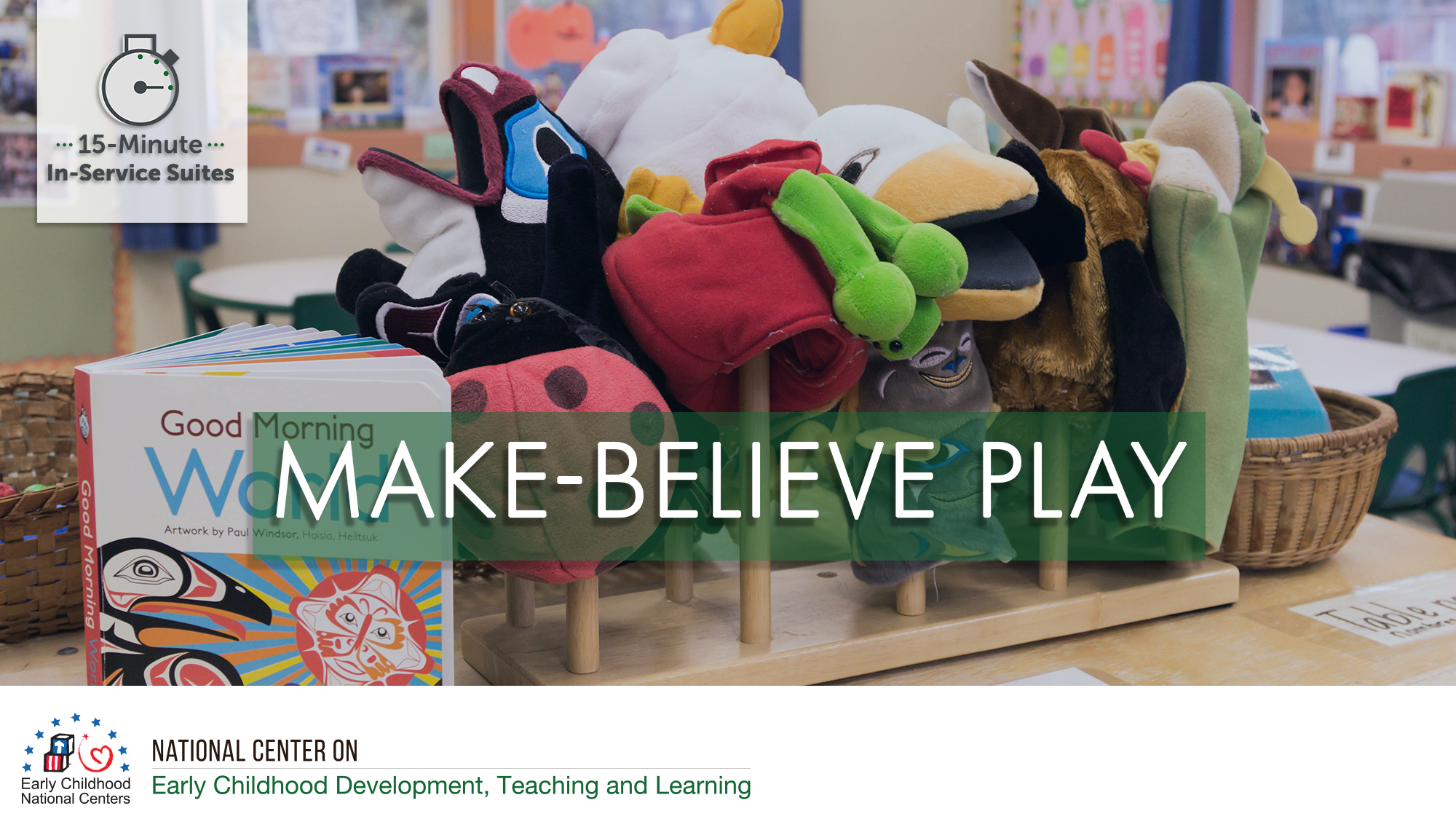 [Speaker Notes: Directions for Presenter:
Welcome and Introductions:
Begin the training by giving participants background information about yourself. 
Provide an opportunity for participants to introduce themselves.]
Make-Believe Play Stretches Across ELOF Domains
Make-Believe Play Stretches Across ELOF Domains
Approaches to Learning
Creativity (Infant/Toddler & Preschool)

Social and Emotional Development
Relationships with Other Children (Preschool)

Language and Literacy
Emergent Literacy (Infant/Toddler)
Communicating and Speaking (Preschool)

Cognition
Imitation and Symbolic Representation & Play
(Infant/Toddler)
[Speaker Notes: Directions for Presenter:
The preschool ELOF Approaches to Learning domain, as part of the Creativity subdomain, includes a goal that focuses on pretend play (review Goal P-ATL 13 on the slide).
There are individual goals that are about play, but  note that under Infant/toddler cognition, there is an entire sub-domain devoted to play. This is how important play is to development and learning. (I’m adding this comment because a sub-domain is broader than a goal).


Note to Presenter:
Information about the development of play in infants, along with the relevant ELOF goal, can be found in the supplemental slides for this In-Service Suite.]
Framework for Effective Practice
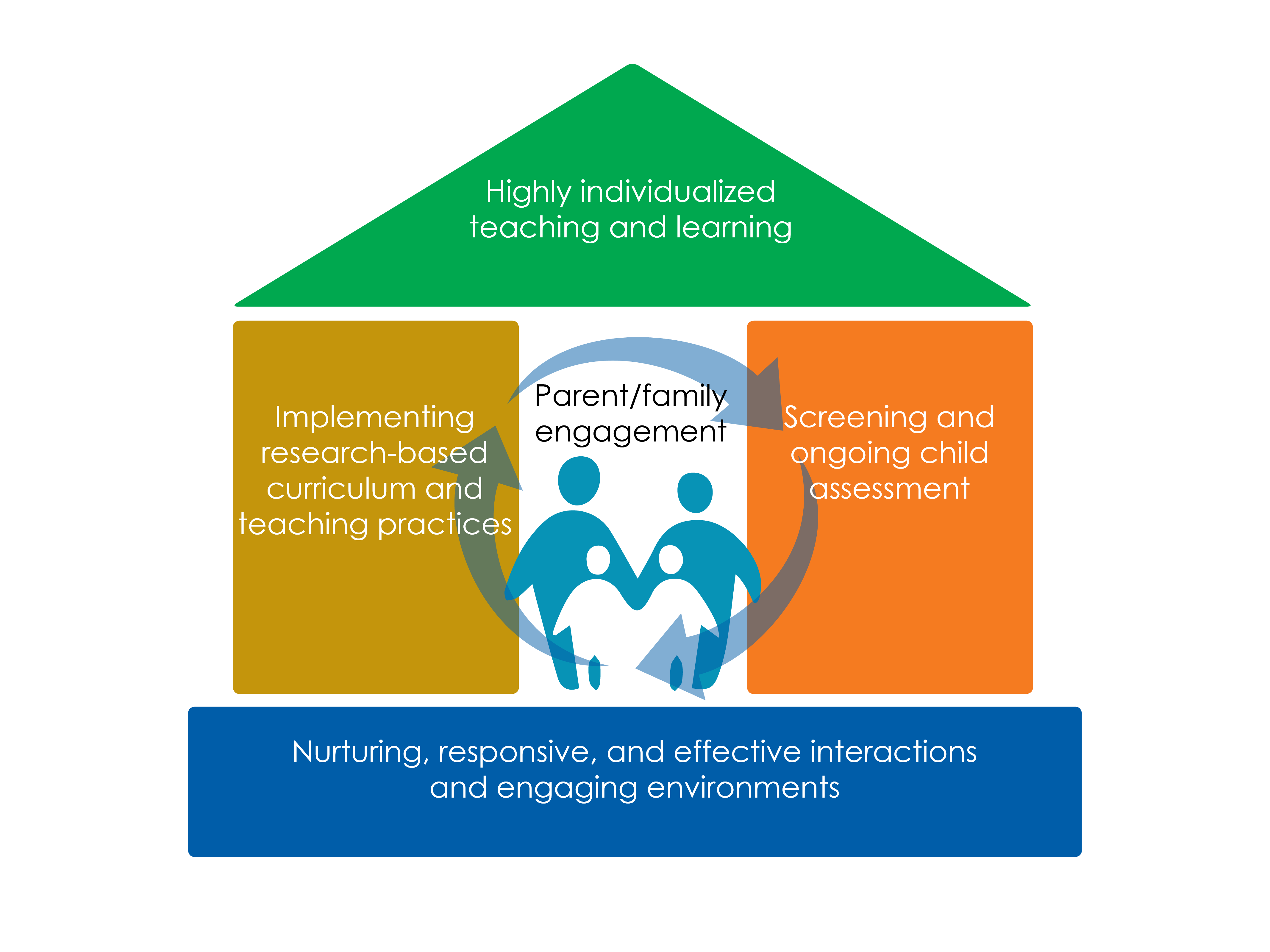 Framework for Effective Practice
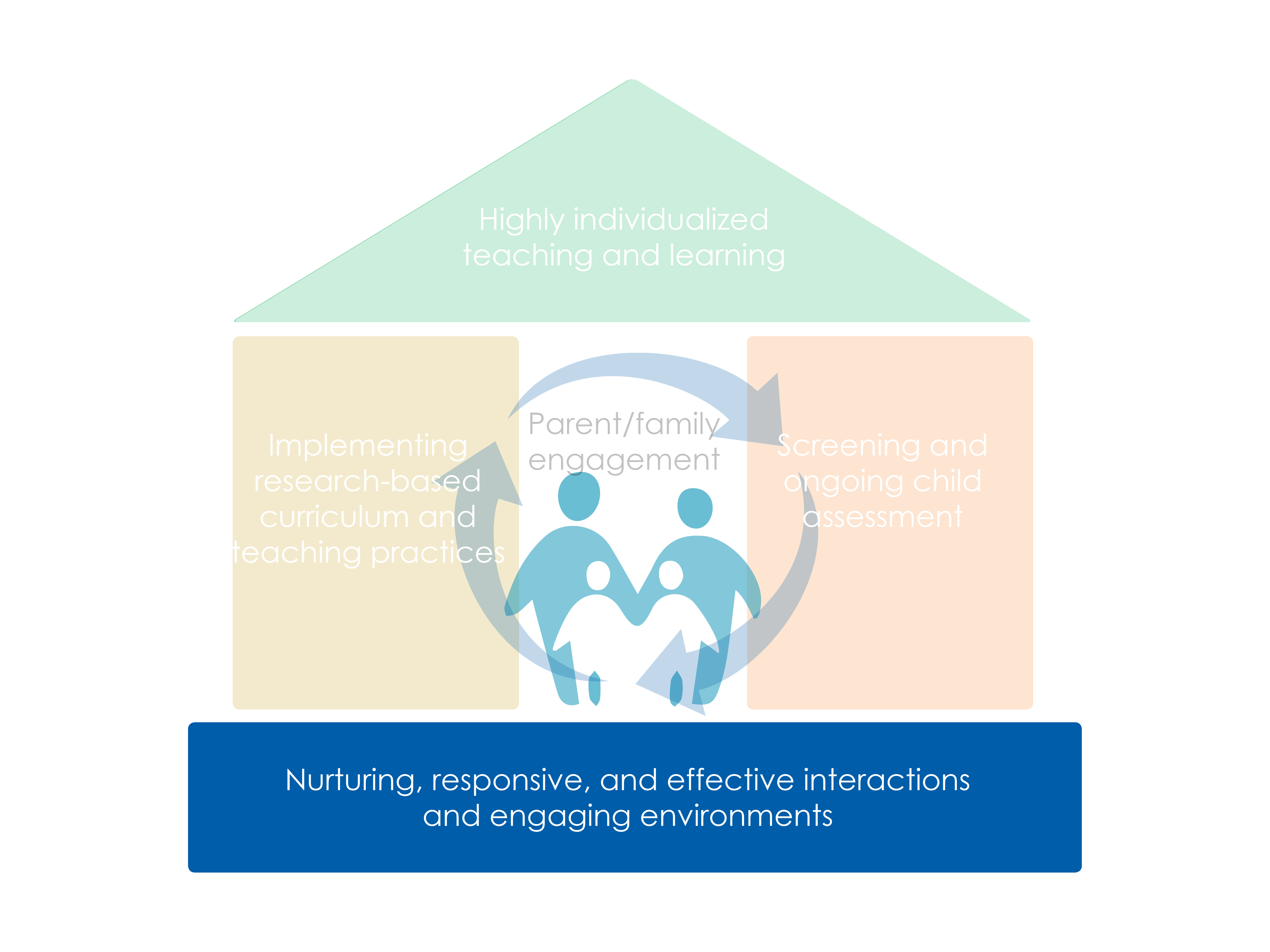 Framework for Effective Practice
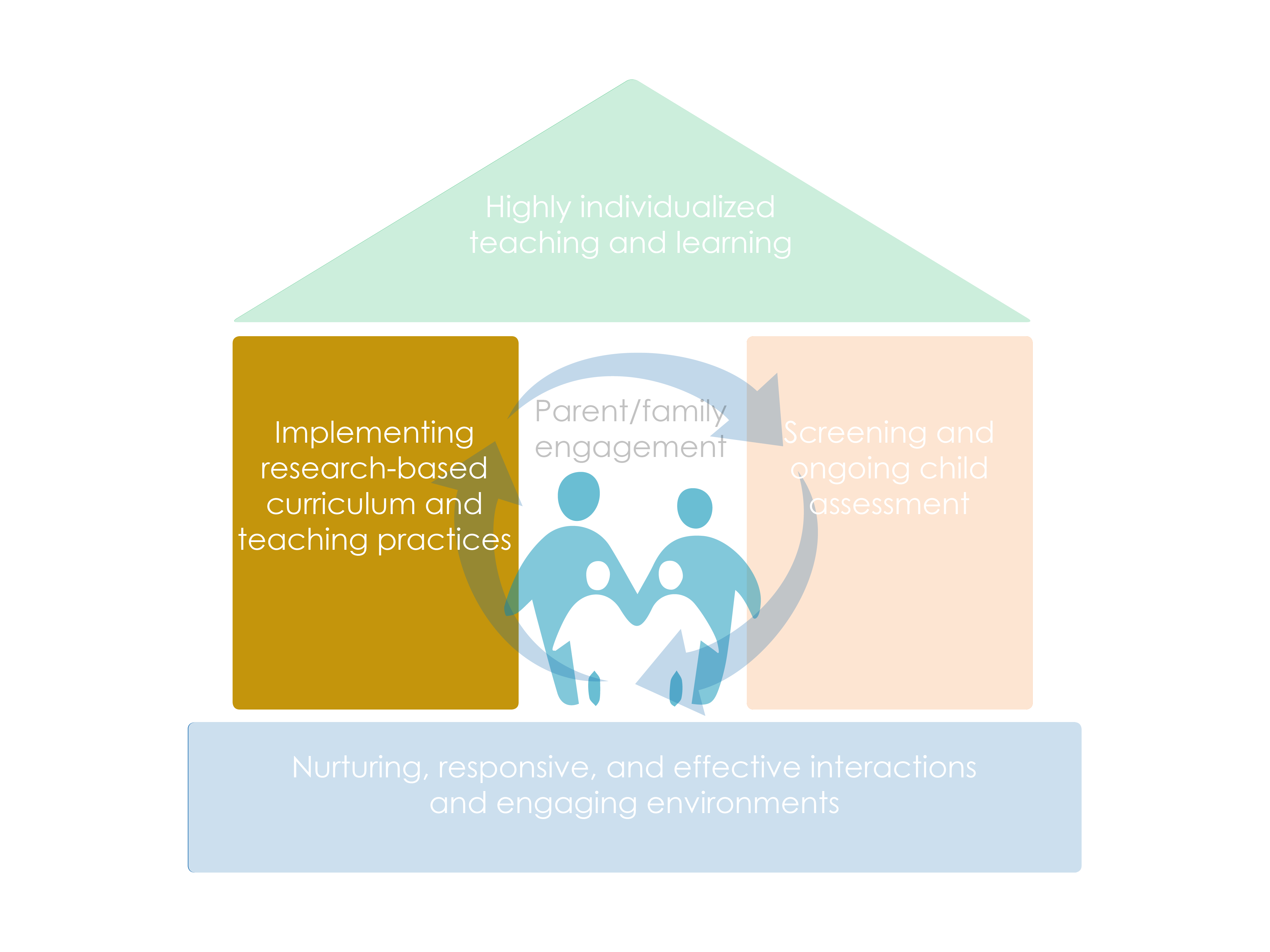 Session Objectives
Identify the unique key components of make-believe play
Describe what make-believe play looks like 
Implement practical ways to support make-believe play in your early learning setting
[Speaker Notes: Directions for Presenter:
By the end of this presentation you should be able to: (Read the objectives.)
Ask if anyone has further for suggestions for what they will like to be able to do by the end of this session]
Foundations of PlayInfants & Toddlers
Foundations of Play
Play begins with exploration
Infants explore new objects to discover what they are and what they do
Exploration looks different, depending on a child’s understanding of an object or situation
Exploratory play includes more and more social play (and even the beginnings of pretend play)
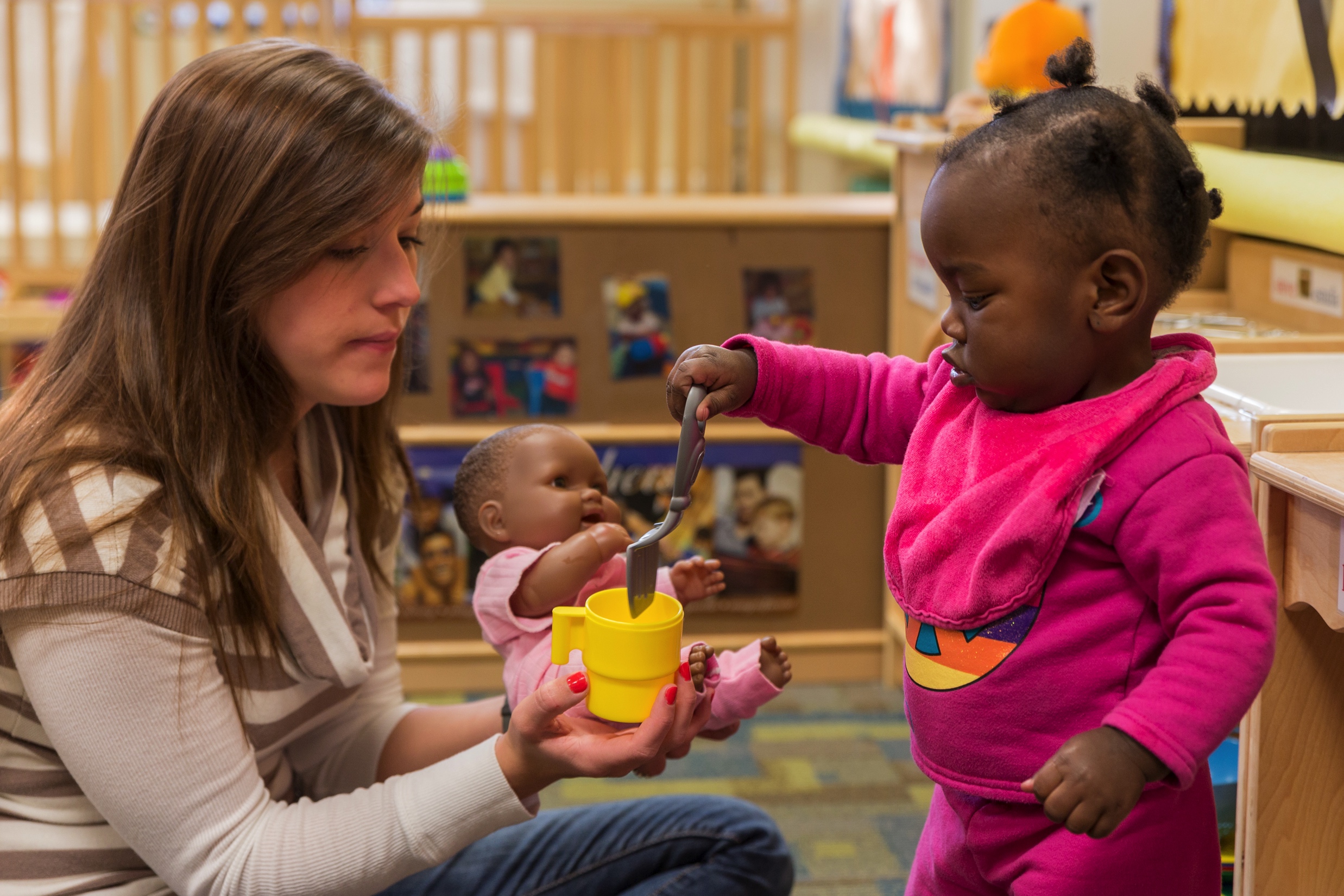 Benefits of Infant and Toddler Play
According to the American Academy of Pediatrics, play:
Supports healthy brain development
Is one way infants and toddlers interact with their environment
Allows children to safely explore their fears and practice adult roles and familiar routines (at home or in the learning environment)
Builds relationships between children and their peers and caregivers
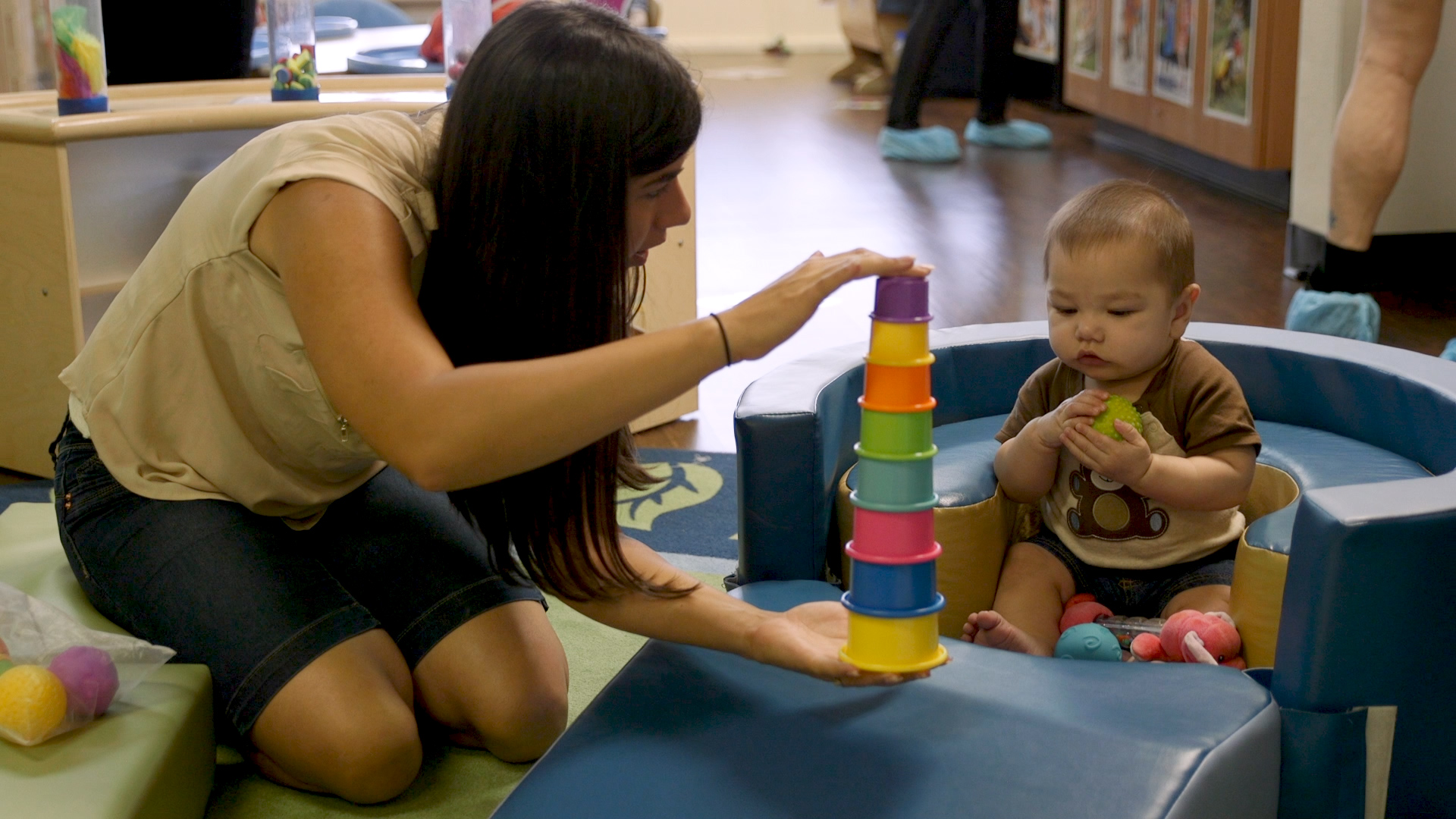 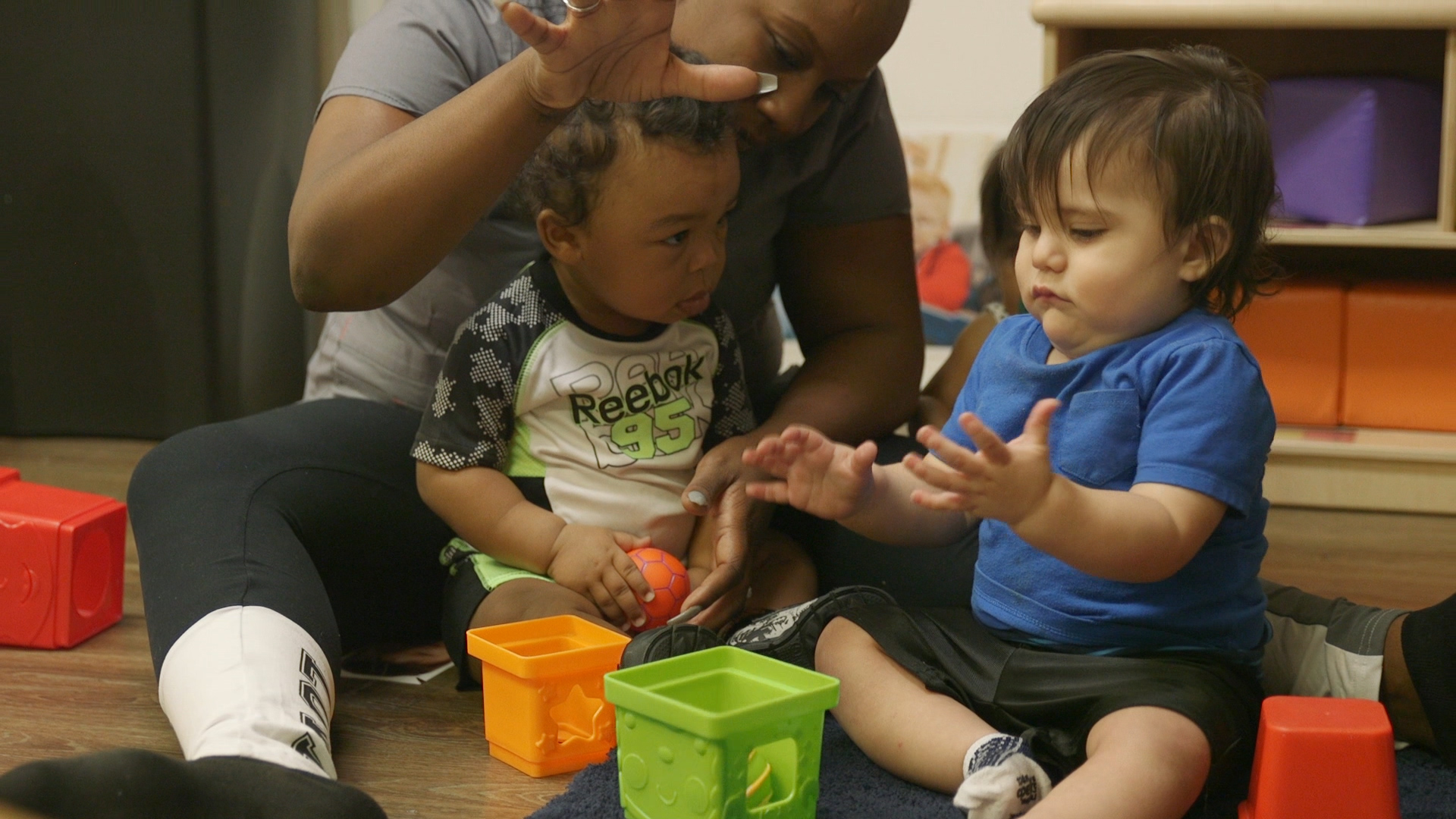 Make-Believe PlayOverview & Development
The Path to Make-Believe Play
Requirements for Make-Believe Play
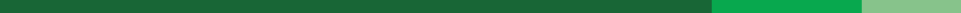 Children engage in high-quality make-believe play when they:
Turn and Talk
Think of instances in your own learning environments when you’ve seen make-believe play contribute to children’s learning and development, and share with your partner.
Benefits of Make-Believe Play
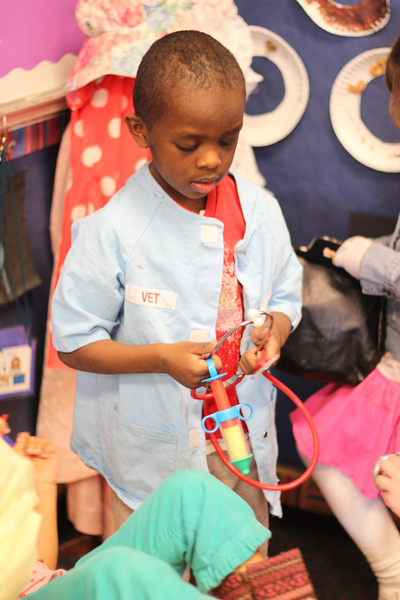 Make-believe play provides opportunities to practice many skills:
Symbolic thinking
Self-regulation
Oral language
Social and emotional skills
Literacy, math, and science skills
Supporting Make-Believe PlayPractical Tips and Tools
Creating an Environment to Support Social Play
Provide open-ended cooperative-use toys and materials that increase opportunities for social interaction
Create a physical space that encourages children to share space with other children
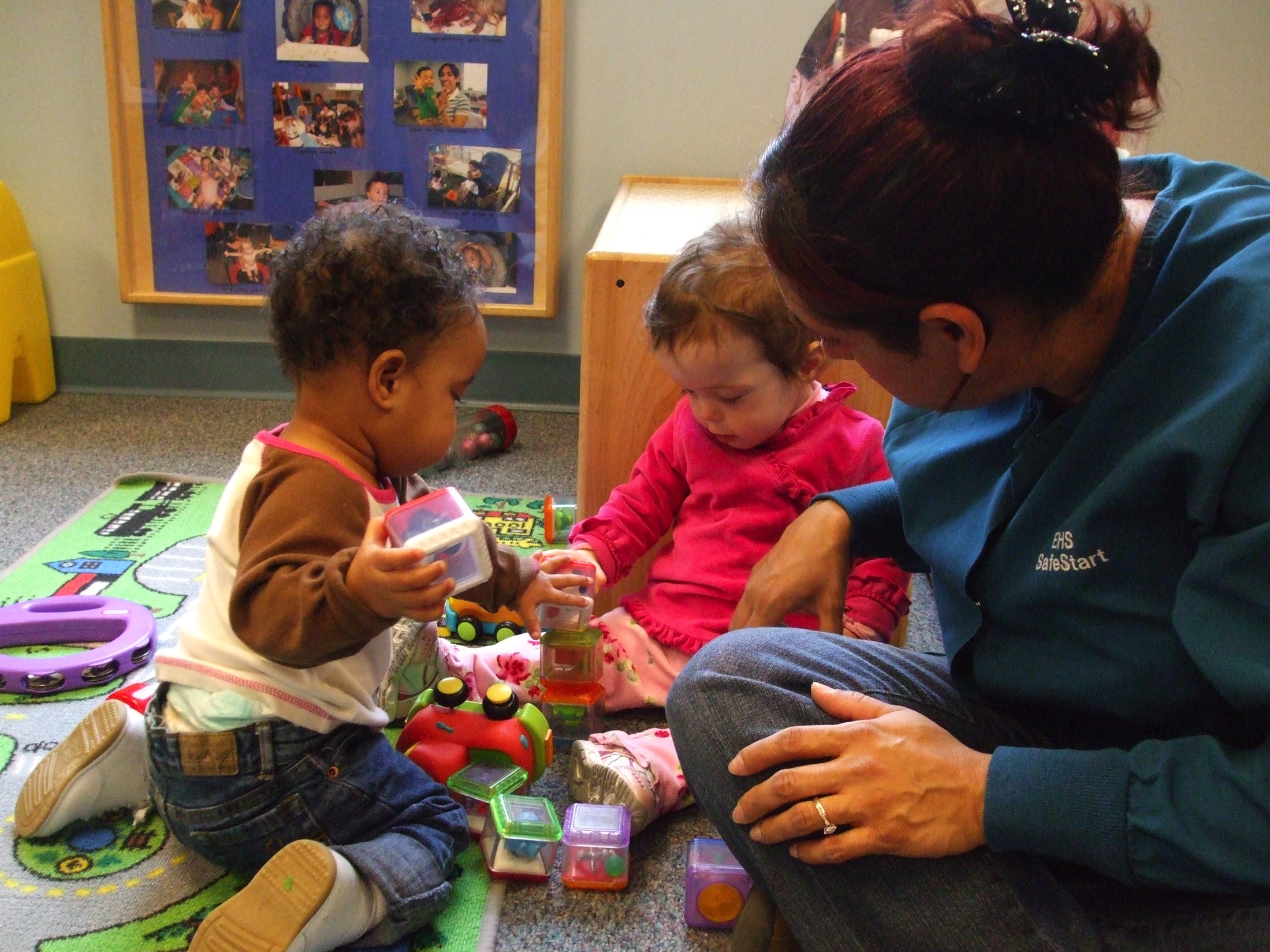 Play Themes vs. Curriculum Unit
A unit, or study, is often dictated by a curriculum, and focuses on a concept or general event
A play theme involves the creation of pretend scenarios, pretend roles, and relationships between roles
Play Themes Inspired by Units
Play themes are often inspired by curriculum units or studies, though it’s not a requirement.









You can also choose your play theme based on children’s interests!
Cycle of Supporting Make-Believe Play
Start Here
Once you determine a play theme, you begin the cycle of supporting make-believe play
Supporting All Children in Make-Believe Play
With the appropriate supports, make-believe play can be a fun and engaging experience for all children.
Make-Believe Play: Video
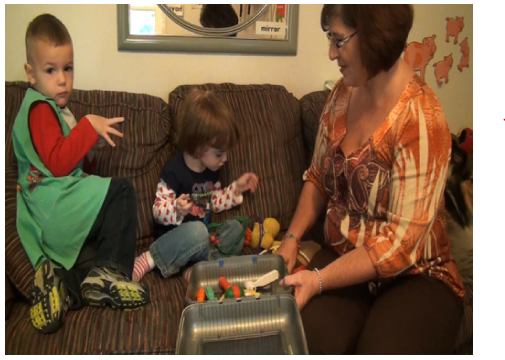 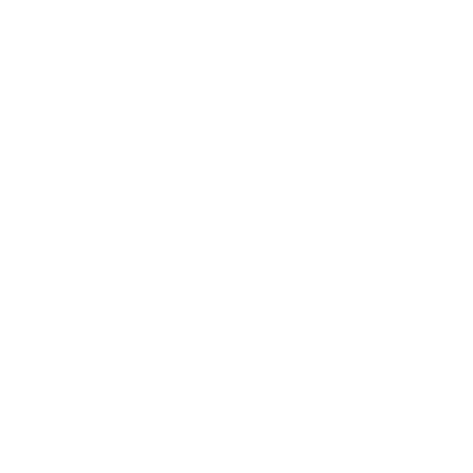 Review
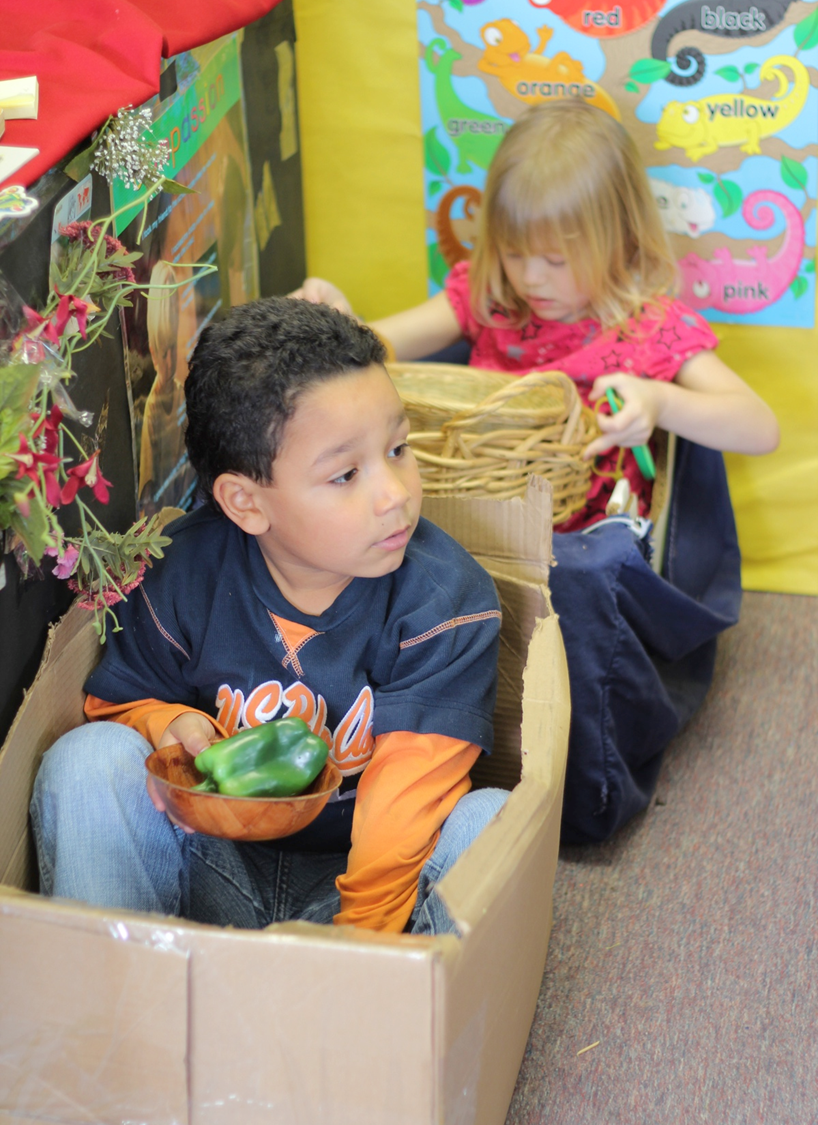 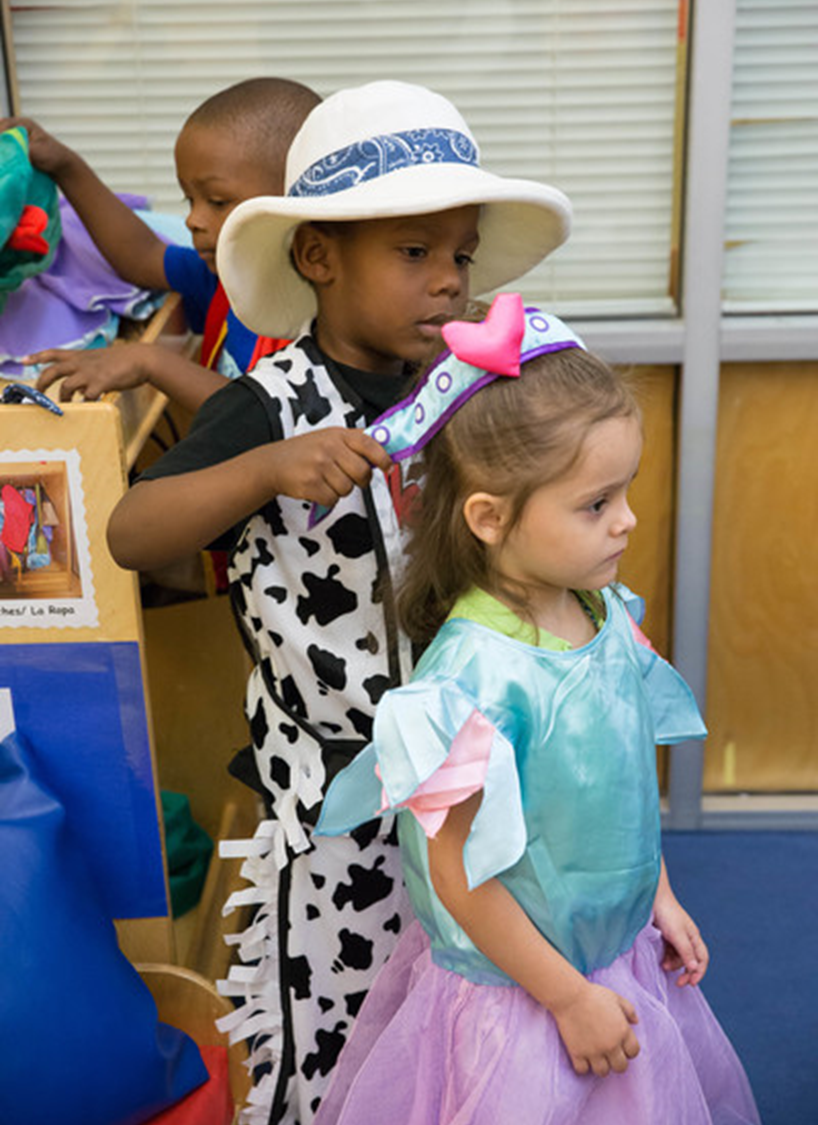